찬양하라 내 영혼아
찬양하라 내 영혼아 찬양하라 내영혼아온맘과 정성 다하여 주 찬양하여라
경배하라 내 영혼아 경배하라 내영혼아온맘과 정성 다하여 주 경배하여라
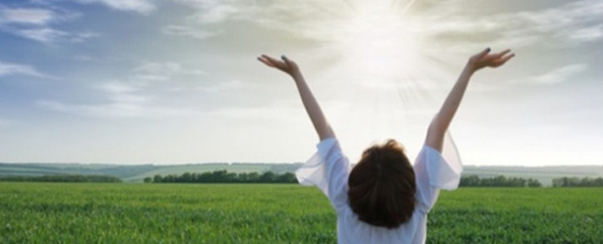